سلسلة اليورانيوم-238 التي تبدأ باليورانيوم- 238(المشع)               وتنتــــــهي بعنصر الرصاص-  206 (المستقر) وتضم هذه السلسلة 14     عنصراً.

 سلسلة تحلل اليورانيوم- 235والتي تبدأ باليورانيوم-235 (المشع)       وتنهي بعنصر الرصاص -207 (المستقر) وتضم 11 عنصرا.

-  سلسلة الثوريوم -232 والتي تبدأ بالثوريوم- 232 (المشع) وتنهي       بعنـــــصر الرصاص-  208 (المستقر) وتضم 11 عنصرا.
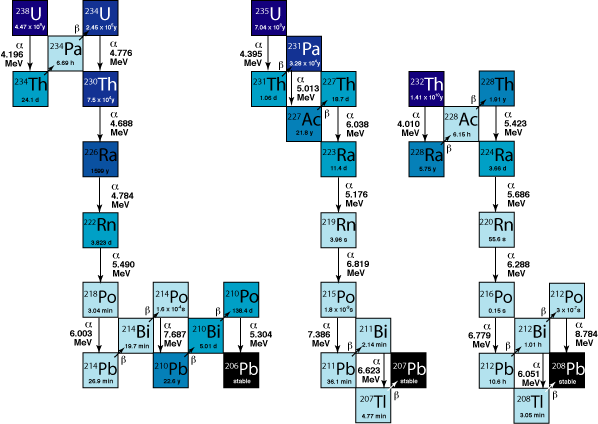 نظائر اليورانيوم:

        هناك رقمين لكل ذرة الرقم الأول يكتب أسفل يمين رمز الذرة وهو العدد الذري (عدد البروتونات أو الإلكترونات) والثاني يكتب أعلى يمين رمز الذرة ويُسمى الوزن الذري وهو مجموع عدد البروتونات والنيوترونات في الذرة، يحدد العدد الذري نوع عنصر الذرة مثلا: الذهب لديه رمز ذري (عدد إلكترونات = 97) واليورانيوم = 92 ... وهذا الرقم إذا تغير يعني أن العنصر تغير أي أن اليورانيوم إذا أزلنا منه إلكترونا واحدا فسيصبح عنصرا آخر(مادة أخرى)بالنسبة لليورانيوم U92. أما الوزن الذري فإذا تغير فإن العنصر لا يتغير حيث يبقى هو نفسه اليورانيوم لكن بعض خصائصه سوف تتغير وعدة ذرات تحمل نفس العدد الذري ولديها وزن ذري مختلف تسمى النظائر يتكون اليورانيوم من ثلاثة نظائر هي:
 - 1 اليورانيوم 238 بنسبة 99.28. % - 2 اليورانيوم 235 بنسبة 0.71 .% - 3 اليورانيوم 234 بالنسبة الباقية.
وعملية التخصيب بشكل مبسط هي: زيادة نسبة النظير 235 في اليورانيوم لكي تصل إلى نسبة معينة حتى يتم استخدام اليورانيوم. وكمثال فإنه إذا زدنا نسبة النظير 235 إلى ما بين 3 بالمائة و5 بالمائة فإنه يُمكننا تشغيل مفاعل نووي لإنتاج الطاقة، بينما إذا زادت إلى ما بين 20 و90 بالمائة فإنه يُمكننا صناعة سلاح نووي . 
يتم قذف اليورانيوم بالنيوترونات داخل مفاعل نووي معتمد على استخدام الماء،الأمر الذي يولد طاقة هائلة. 

عملية التخصيب اليورانيوم :
       اليورانيوم 238  أثقل من اليورانيوم 235  بنسبة بسيطة تبلغ %0.85، وهذا الفرق البسيط في الكتلة هو الذي يستخدم لفصل النظيرين عن بعضهما. وتتعدد طرق الفصل بينهما ولكن طريقة الفصل بالطرد المركزي هي الأكثر انتشارا وذلك لكلفته القليلة مقارنة بغيرها من الطرق، وأساسا ليس هناك سوى ثلاثة طرق لتخصيب اليورانيوم:
○ الطرد المركزي:           تستخدم هذه الطريقة في عدد من المحطات في أوروبا واليابان، وفي هذه الطريقة يأخذ التخصيب بالطرد المركزي عدة خطوات، أولها يحّول خلالها اليورانيوم الطبيعي إلى غاز في شكل "اليورانيوم سداسي الفلور"؛ ولأن فرق الكتلة بين جزيئات غاز النظيرين بسيط، يتم تخصيب اليورانيوم في خطوات متتالية، في كل خطوة يتم زيادة نسبة اليورانيوم 235 حتى الوصول للنسبة المطلوبة.○ الانتشار الغازي:          طريقة الانتشار الغازي. تستخدم هذه الطريقة في الولايات المتحدة. وفي هذه الطريقة تضخ جزيئات سادس فلوريد اليورانيوم خلال حواجز تحتوي على ملايين الثقوب الدقيقة، تمر جزيئات الغاز الخفيفة عبر ثقوب الحواجز أسرع من الجزيئات الثقيلة. 
○ الفصل بالليزر:        هذه الطريقة مازلت في الطور التجريب والاختبار، وفيها تُستخدم توليفة من ضوء الليزر وشحنة كهربائية لفصل نظائر اليورانيوم.
وحدات قياس الاشعاع:
  	هنالك عدة وحدات قياسية للتعبير عن كمية وشدة وطاقة الاشعاع وفي مجال جيولوجيا ترسبات الخامات المشعة تجدر الاشارة الى وحدات القياس التالية:
1- الكوري Curie
وحدة التعبير عن كمية النشاط الاشعاعي للمادة المشعة وقد سميت بذلك تخليداً للعالمة مدام كوري. ان كوري الواحد يساوي عدد الذرات المتحللة أشعاعياً في الثانية لغرام واحد من عنصر الراديوم ويساوي (7ر3×1010) ذرة متحللة في الثانية.تقسم وحدة الكوري الى اجزاء أصفر هي الملي كوري (واحد بالالف من الكوري) والمايكروكوري (واحد بالمليون من الكوري).

2- الرونتغن/ ساعة (Rontgine/ hour)
تخليداً للعالم رونتغن الذي اكتشف الاشعة السينية أطلق العلماء اسمه على وحدة قياسية للتعبير عن شدة الاشعاع. الرونتغن الواحد يساوي كمية الاشعة الجيمية التي تولد في سنتمتر مكعب واحد من الهواء (تحت ضغط جوي وحرارة أعتياديتين) أيونات موجبة او سالبة ذات شحنة مقدارها وحدة كهروستاتيكية واحدة (شحنة الالكترون تعادل 8ر4 ×1010 وحدة  كهروستاتيكية). تقسم وحدة الرونتغن الى وحدات أصغر هي الملي رونتغن/ ساعة والمايكرورونتغن/ ساعة.
3- الكترون فولت (EV)
     
       وهي وحدة لقياس طاقة الاشعاع ويعرف الكترون- فولت بأنه الطاقة الحركية التي يكتسبها الالكترون الذي يمر في مجال مسلط عليه فرق جهد كهربائي مقداره فولت واحد ويساوي 1.6 × 1010 ارغز.

4- عدة في الثانية  :C/S

        وهي ايضاً من وحدات قياس الاشعاع وتختلف بأختلاف اجهزة قياس الاشعاع حيث ان C/ S لكل جهاز يعتمد على مواصفات الجهاز كحجم البلورة بالنسبة للجهاز الوميضي او حجم حجرة التأين بالنسبة لعداد كايكر لذلك فان المدلون الكمي لشدة الاشعاعي يمكن تعينه بعد اجراء تعيير (Standardization) للجهاز مع مصادر اشعاع قياسية.
استخدامات اليورانيوم :          اليورانيوم هو ثاني أثقل عنصر موجود في الطبيعة بعد البلوتونيوم. ويستغل المهندسون ثقل اليورانيوم في عدد من التطبيقات،إذ يستخدمون اليورانيوم في البوصلات الدوارة في الطائرات، لحفظ توازن الجنيحات وغيرها من سطوح التحكم في الطائرات والمركبات الفضائية، وللوقاية من الإشعاع باستخدام اليورانيوم غطاء. واليورانيوم المستخدم في هذه التطبيقات ذو خاصية إشعاعية ضعيفة جدًا. ويستخدم العلماء اليورانيوم أيضًا لتحديد أعمار الصخور والمياه الجوفية وترسبات الترافرتين (أحد أشكال الحجر الجيري) في المواقع الأثرية، فضلا عن استخدامه في توليد الحرارة لإنتاج الطاقة فضلا عن  صناعة الأسلحة النووية.
تمتلك الولايات المتحدة يورانيوم مخصب من النوع العالي الخصوبة بنسبة.90%    يتزود العالم باحتياجه من اليورانيوم الخام من عدد محدود من الدول، وهي كندا والولايات المتحدة الأمريكية وجنوب إفريقيا وأستراليا ونيجيريا؛ فهو عنصر نادر في الطبيعة، حيث يتواجد في القشرة الأرضية بنسبة gm 3 فقط في الطن، وفي ماء البحر بنسبة    ml/m33.
معالجة التلوث الاشعاعي:

تتم معالجة التلوث الاشعاعي عن طريق:
1- وضع تحذيرات في أماكن تواجد الإشعاعات.
2- مراقبة التلوث الإشعاعي باتخاذ إجراءات الوقاية والأمن.
3- تغطية أرضيات المباني بطبقة من مادة مقاومة للتفاعلات الكيميائية وللحرارة          وأن تلصق لصقا جيدا لضمان عدم تسرب المواد المشعة تحتها.
4- التهوية اللازمة في أماكن العمل بالإشعاعات والمواد المشعة.
5- اتباع وتطبيق المواصفات المطلوبة بالنسبة للأسطح والجدران.
6- الكشف عن التلوث الإشعاعي بواسطة الأجهزة المخصصة لذلك.
7- تخزين المواد المشعة في أماكن آمنة مثل الدور الأرضي من المبنى مع       تزويد المخزن عند مجاريه بأجهزة الكشف عن التلوث الإشعاعي مع         ضروره وضع المواد المشعة بالمخزن داخل حاويات ودروع مناسبة.

8- معالجة النفايات المشعة عن طريق مكونات السيليكون تيتانيوم               والأكسجين التي  تسحب السيزيوم المشع منها.

       وهناك العديد من أنواع التلوث الإشعاعي الناتجة عن الصناعات الكيماوية. كما أن استخدام بعض القنابل المحرمة دوليا في الحروب يؤدي إلى التلوث الإشعاعي كما حصل بعد قصف كلا من العراق وغزة من طرف القوات  الامريكية و الاسرائلية .